Post/Moderní versus tradiční společnost
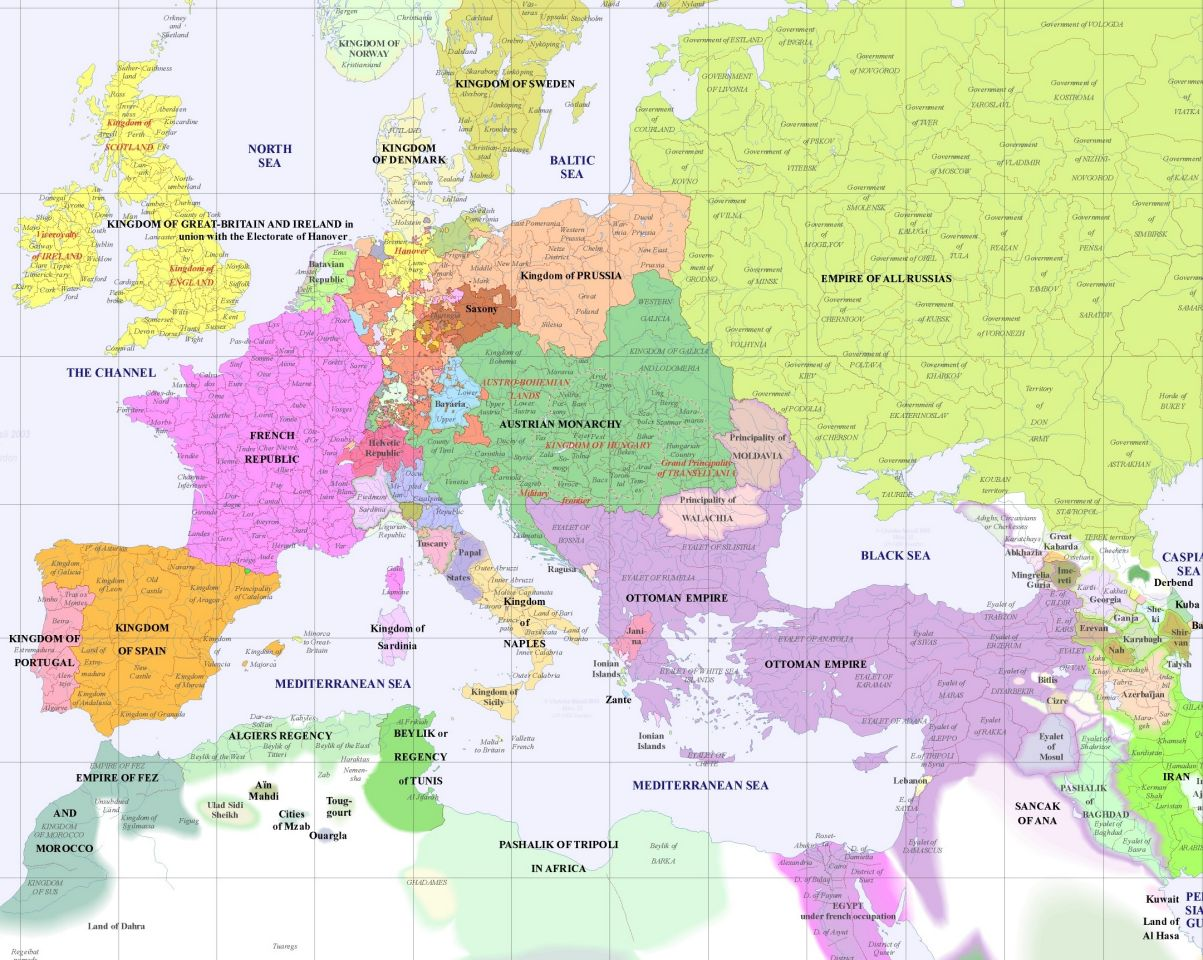 Modernizace
1455 	      1650    1774													Literacy Growth
	
     1517   1648       1781						Secularization

 		         1759	1765	1884			Industrialization
			
			 1784   1833  1859  1868/9									                    Commodification
 
			1781	1848											Urbanization
 
			                       	1893    1906    1918	Democratization
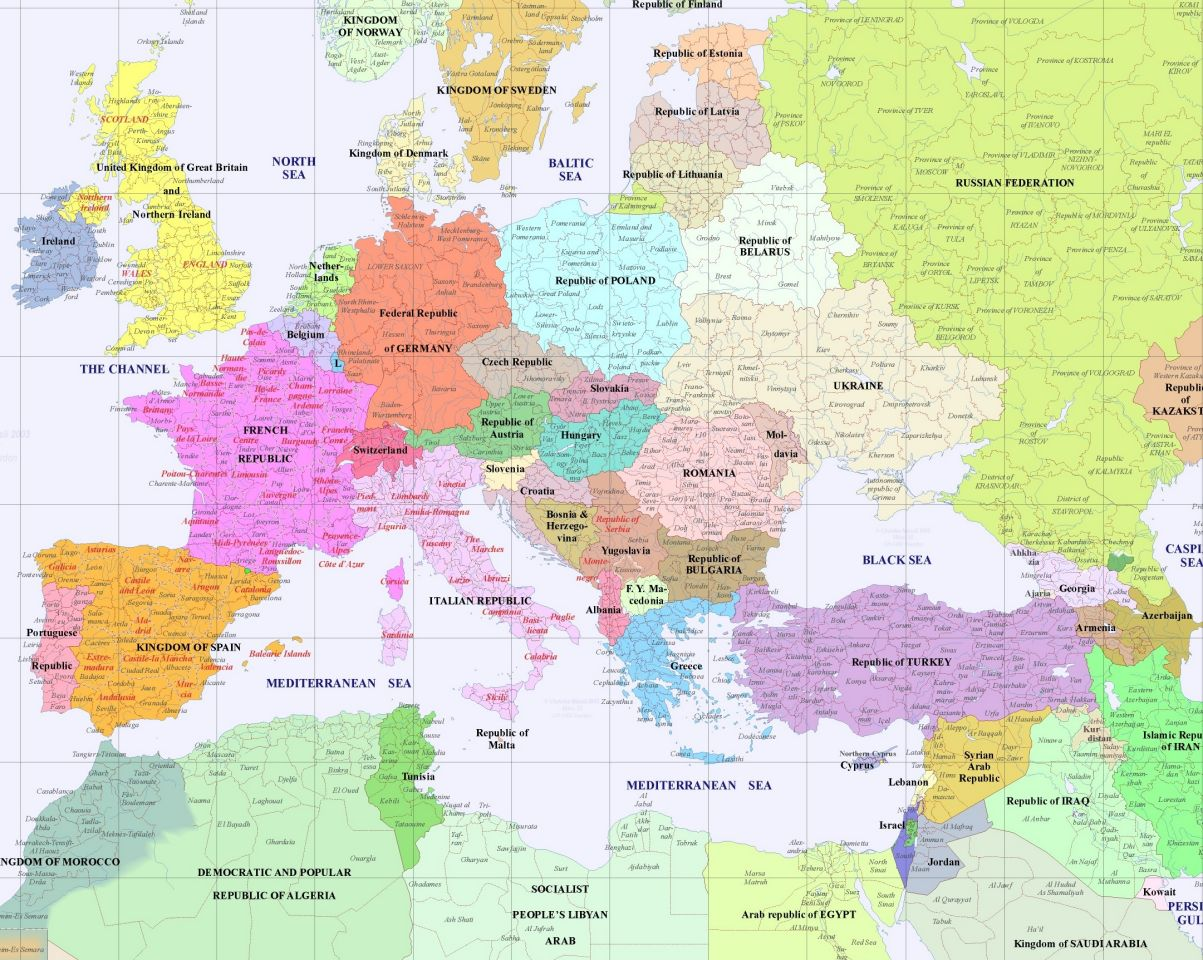 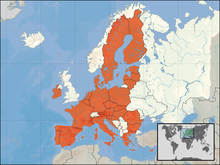 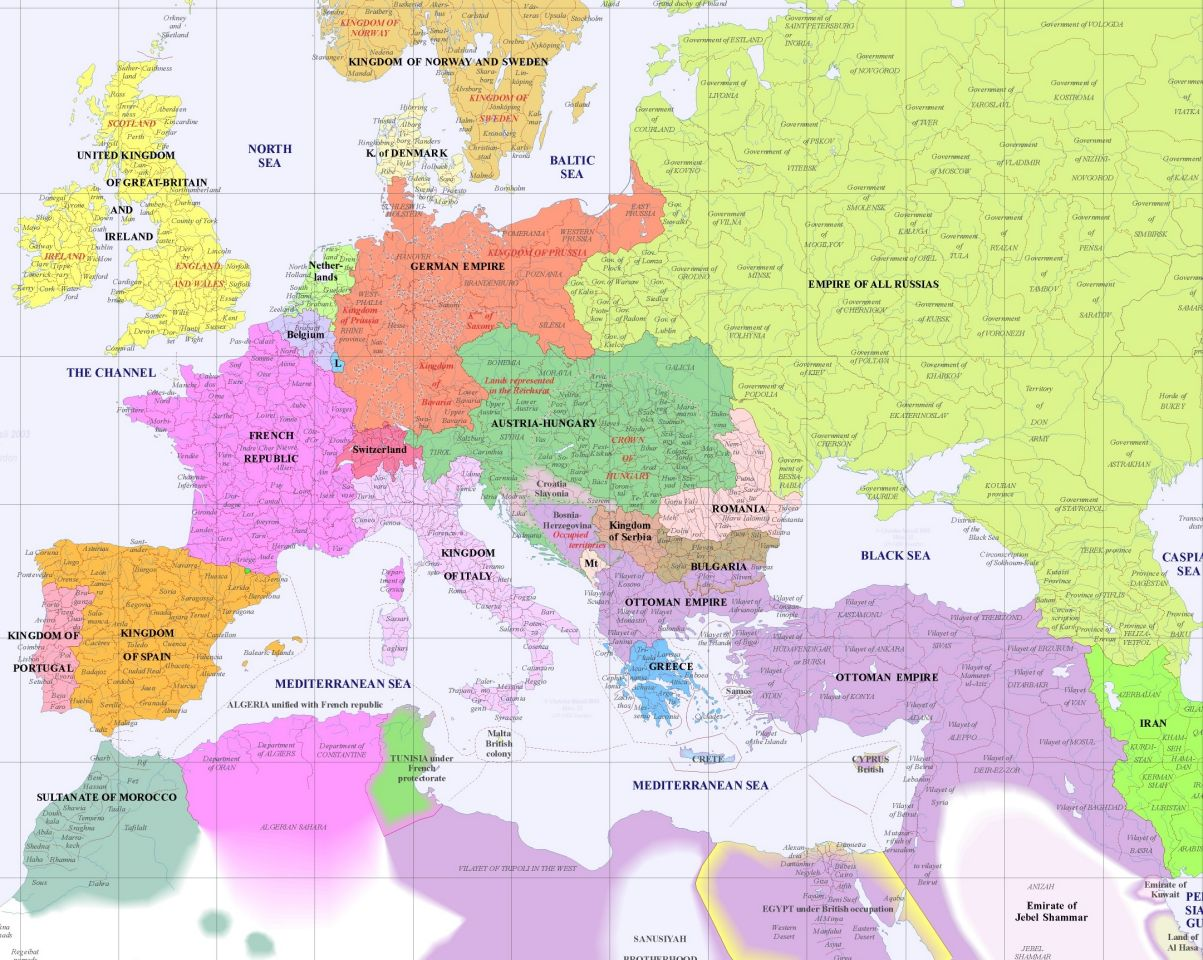 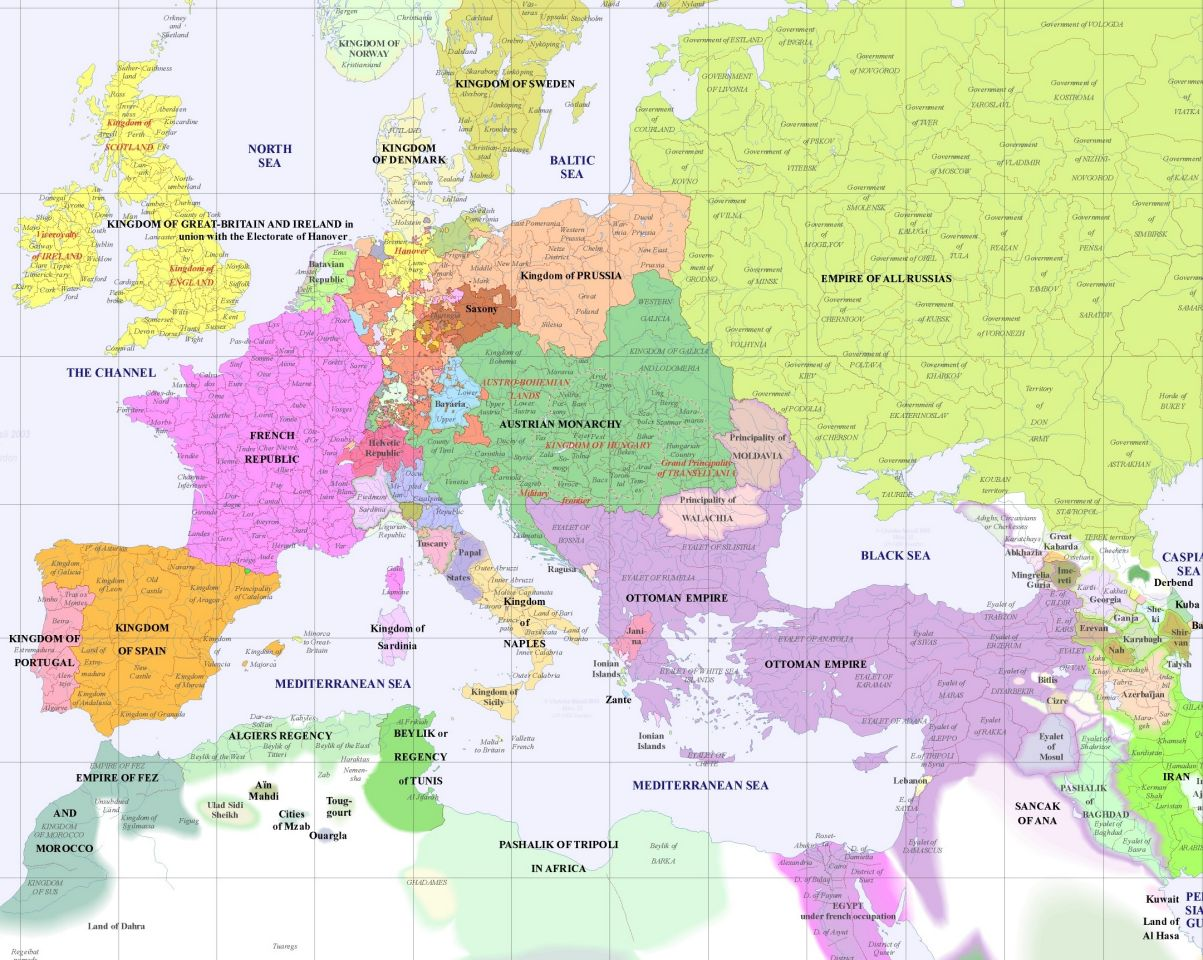 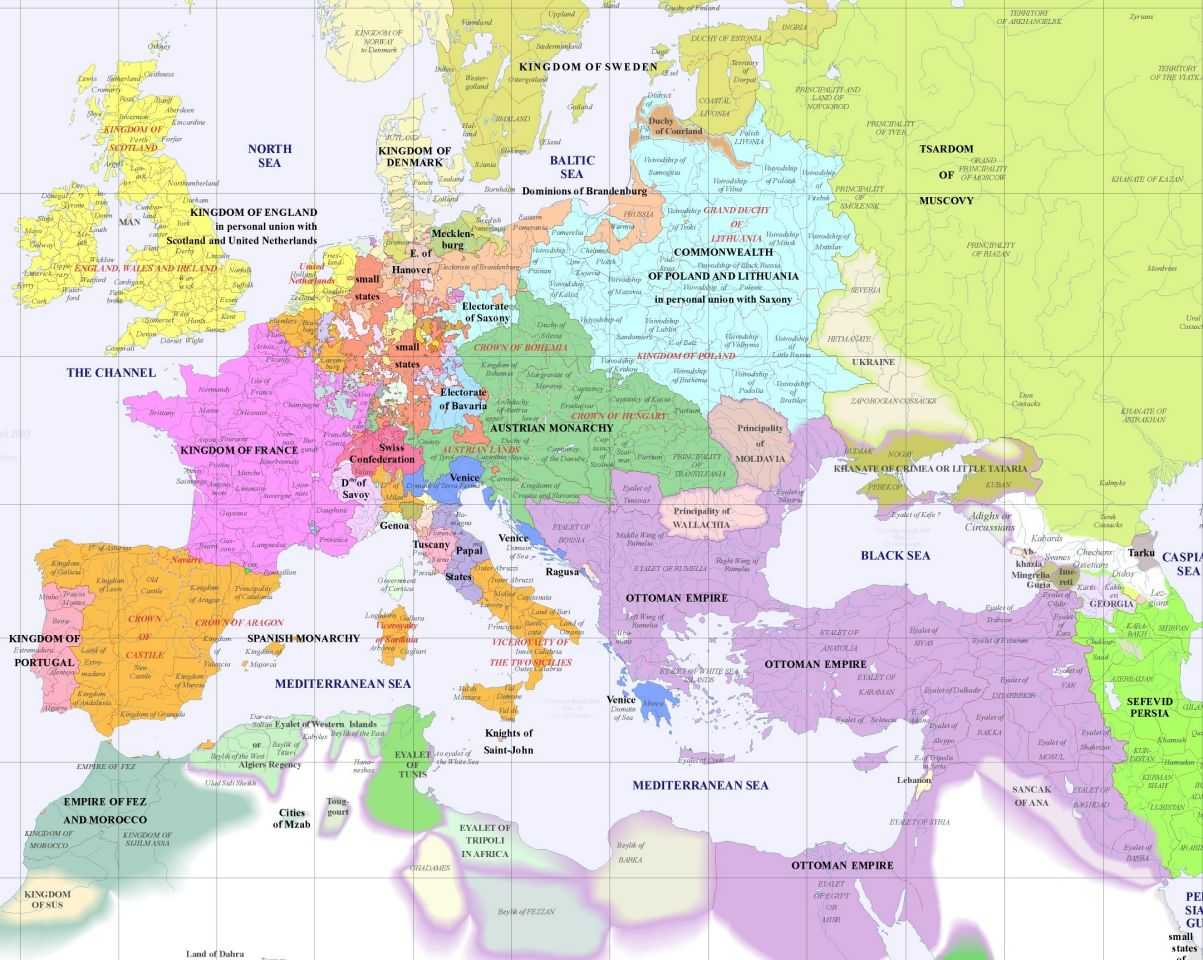 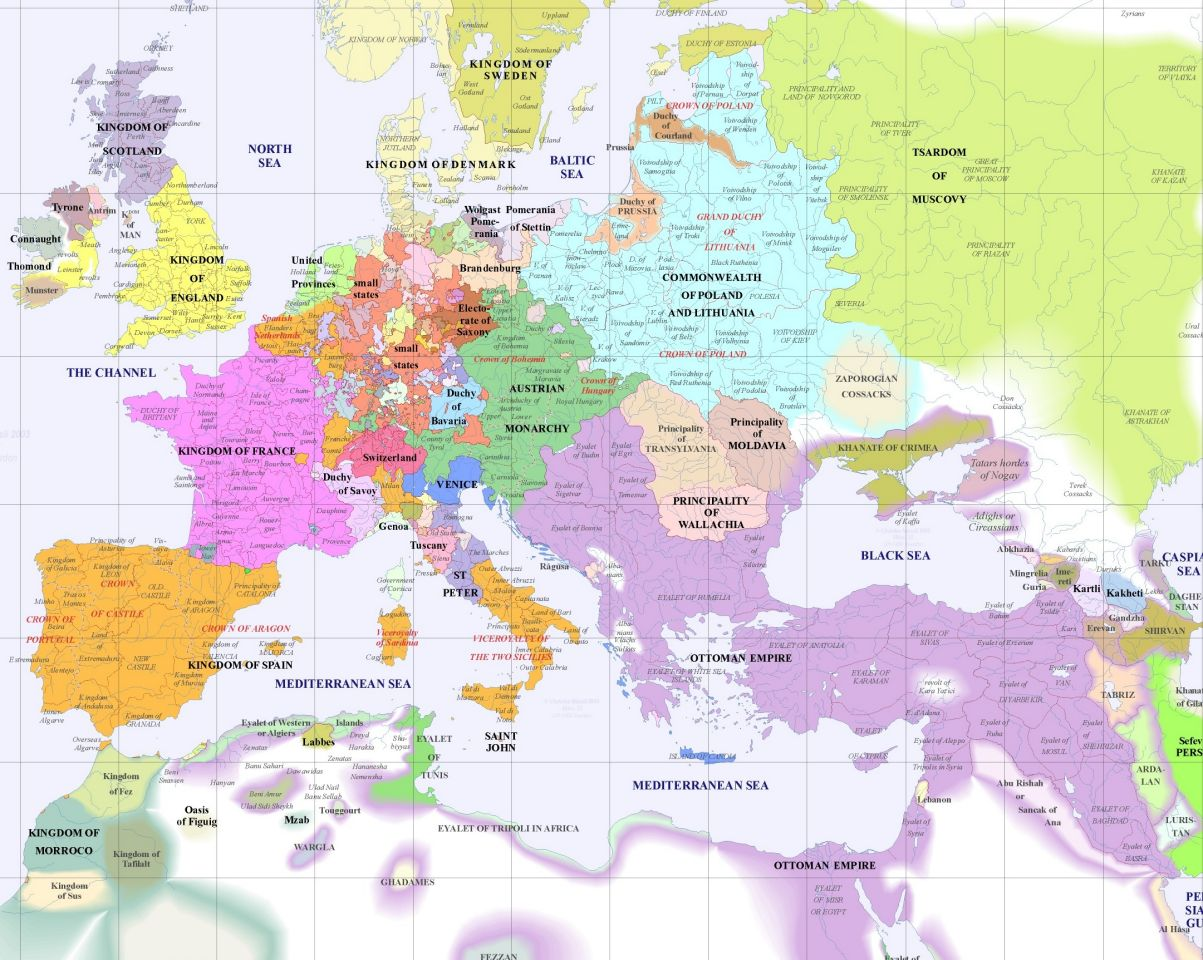 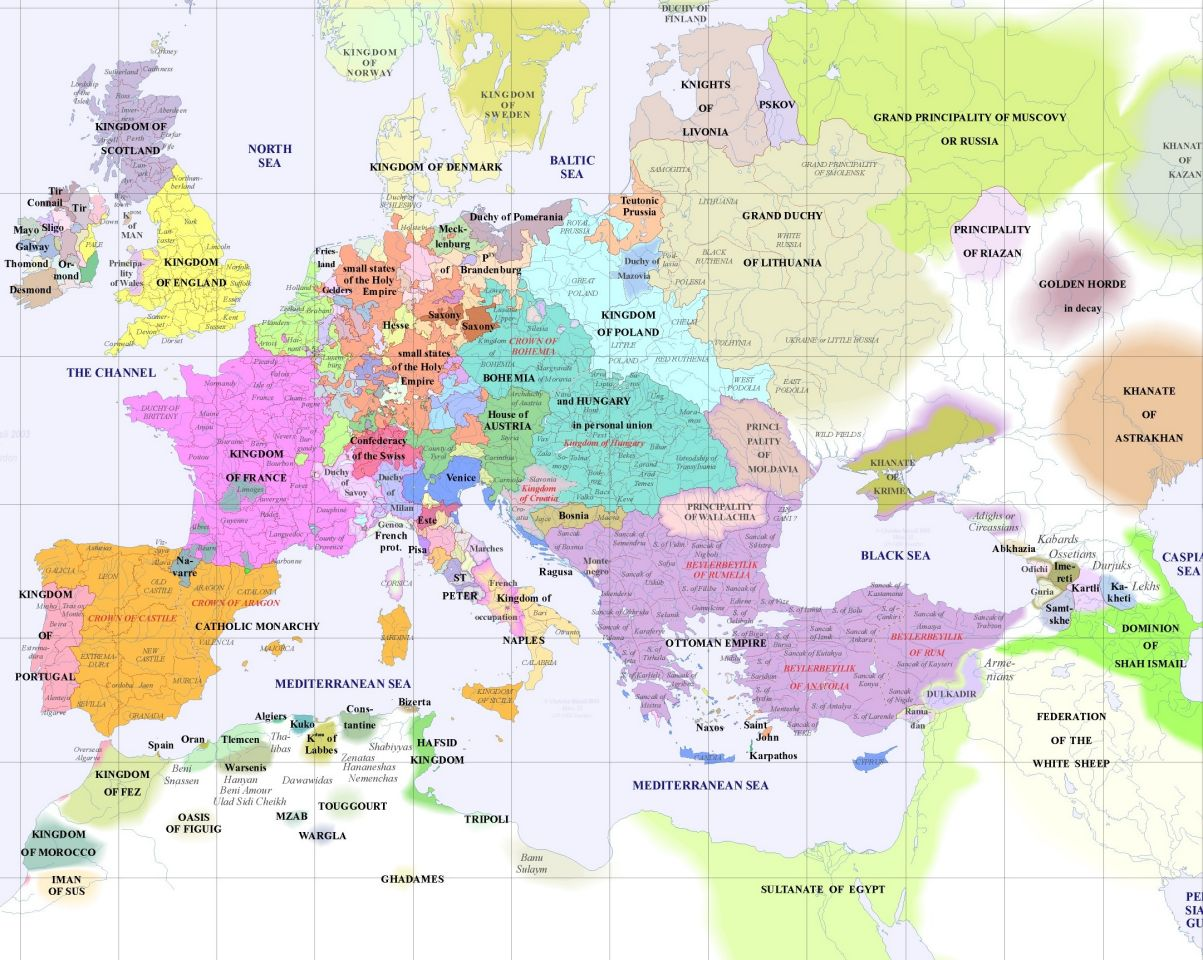 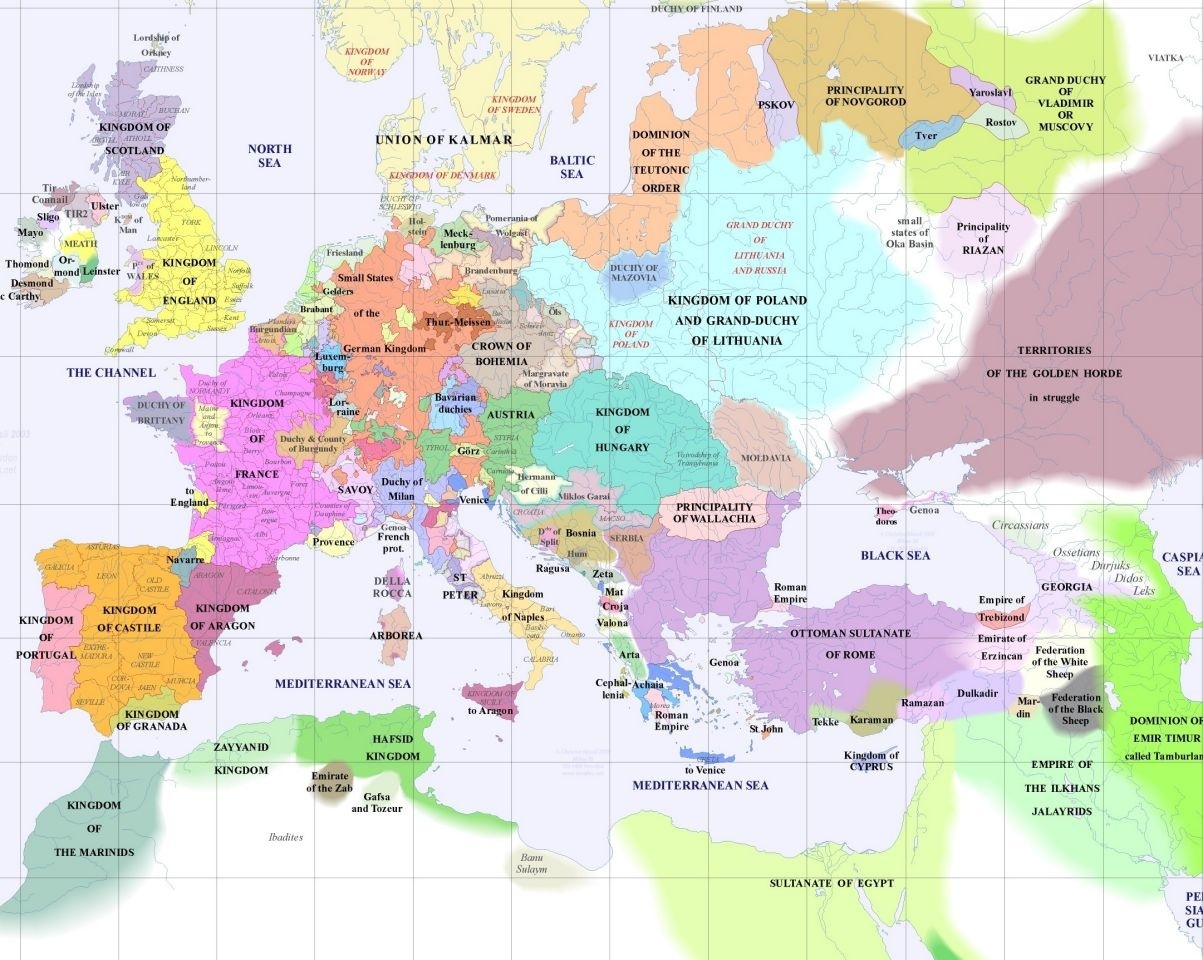 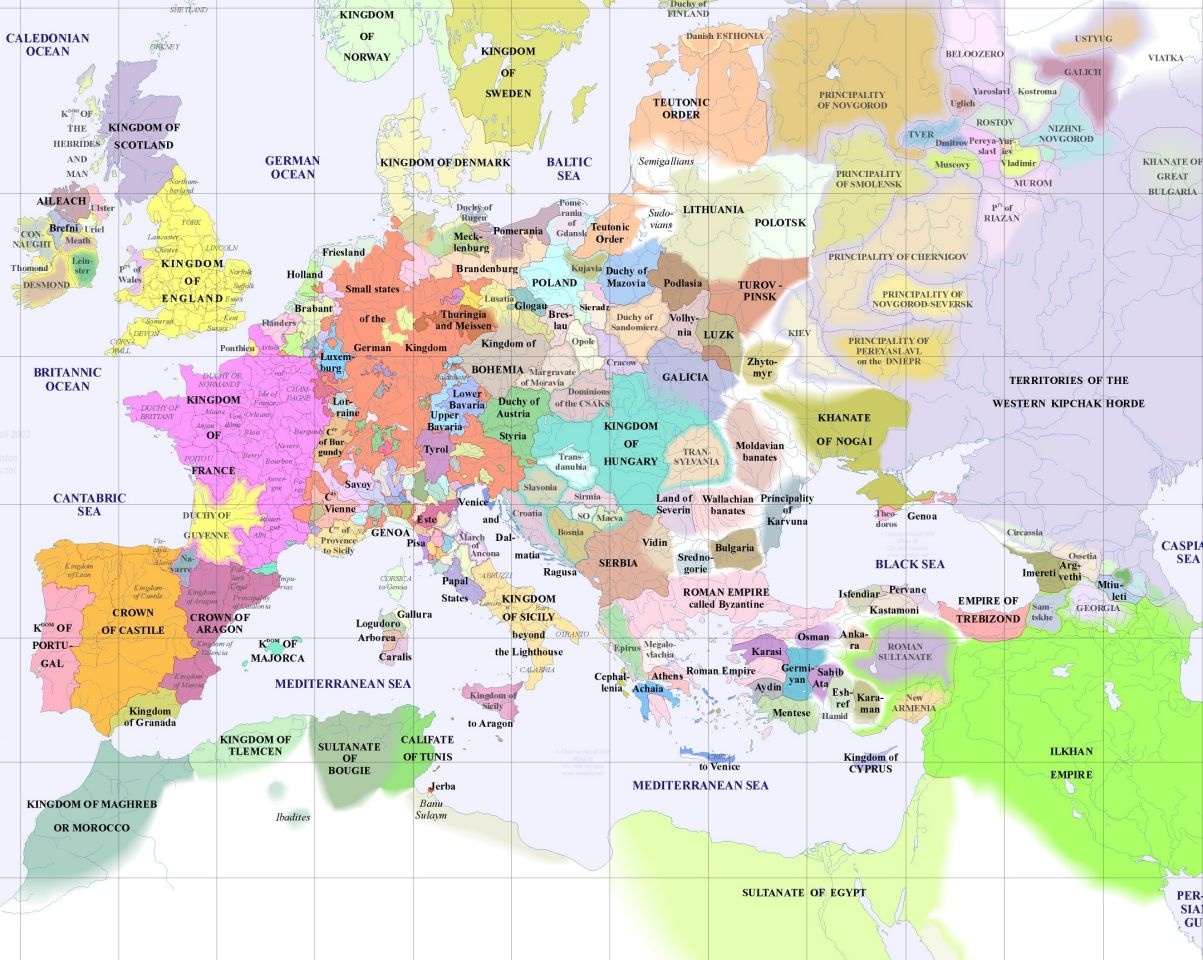 Důležité pojmy
Časo-prostorové rozpojení
Vyvazující mechanismy
Expertní systémy (vlak, telegraf, telefon, satelit…)
Symbolické znaky (peníze, jazyk…)
The Institutional Dimensions of ModernityAnthony Giddens
Perspektiva sociální diferenciacePatronáž versus instituceUniverzalizující média moci (Niklas Luhmann)
Francis Coppola, Godfather 1972, 1974, 1990
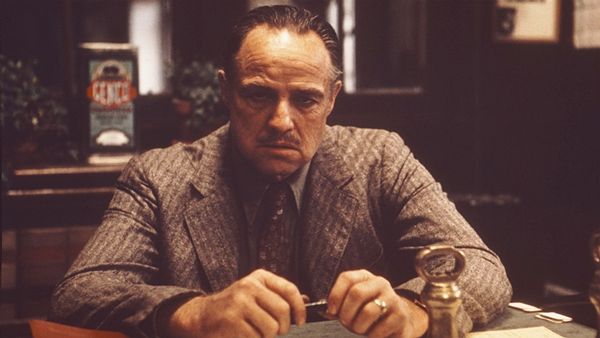 Jaká je česká společnost?
Klientelismus x formální pravidla
Index vnímání korupce (TI)
20
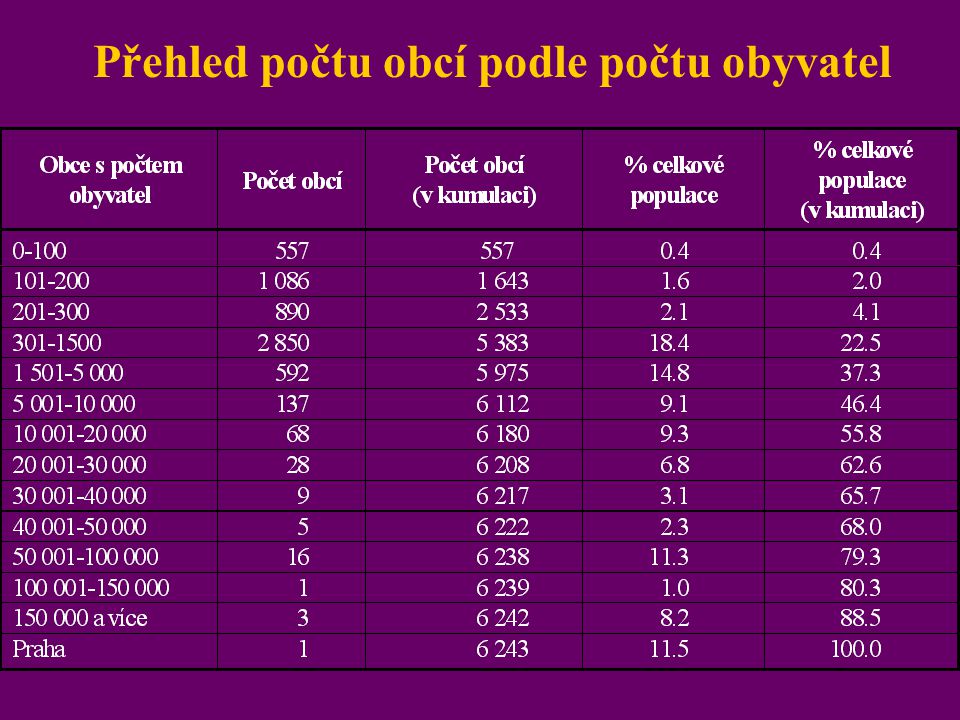 Role opozice
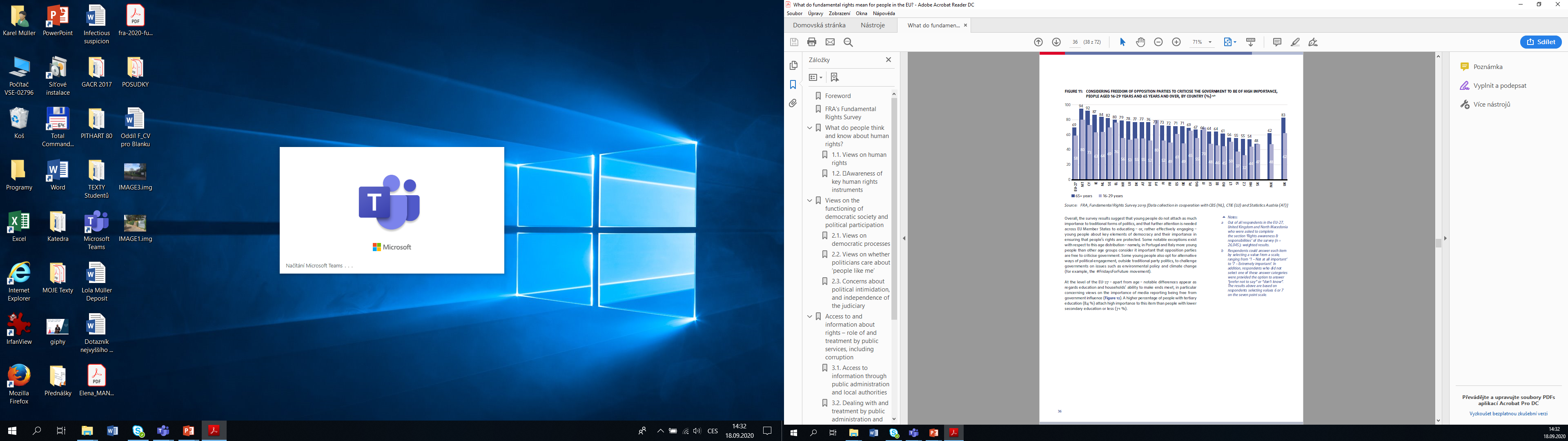 Post/moderní kritika modernizace
Pokrok není nevyhnutelný! Regres je naopak pravděpodobný/nevyhnutelný (ústup evolucionismus), vědomí rizik (Beck)
Co to vlastně je „pokrok“? K čemu směřujeme? Jak lze měřit? (rozpad teleologie)
Přispívá vědění k pokroku lidstva? Nemůže taky škodit? Růst skepse (reflexivita vědění)
Jaká je role Západu? (ztráta privilegované pozice), pád kolonialismu, přijetí multi-kulturalismu, nová sociální hnutí …
Opakování POJMŮ
Tradiční x moderní
Archaická, primitivní )-:
Polo/moderní společnosti
Modernizace: jednoduchá x reflexivní
Postmoderní společnost
Časoprostorové rozpojení
Vyvazující mechanismy 
symbolické znaky 
expertní systémy
Stages of Transitions(Ernest Gellner)
Viennese situation (1815): 1. ZONE
Age of Irredentism: 2. ZONE
GERMANY 1871, ITALY 1866, 1870 (RISORGIMENTO)
Versailles (Wilson) System: 3. ZONE
1918, self-determination
Ethnic Cleansing: 4. ZONE
1945/46, 1989 – 1992 (USSR, Czechoslovakia, Yugoslavia)
Attenuation (?)
2 basic types of nation-forming processes in Europe (Europe 1700)Miroslav Hroch
Integrated state-nation societies 
{7 states} F, E, D, P, S, Sp., D
tradition of statehood
complete social structure (national elites)
tradition of literary language (language of administration & national elites)
Stateless societies 
{more than 30 ethnic groups)
living within multiethnic states or empires 
non-dominant ethnic groups
Gellner – 4 time zones (West – East direction)„Modern forces inevitably have been working towards the confluence of political and cultural borders, towards merging political and cultural units.“
1. ZONE (Europe 1800)

Marriage of state and culture has been achieved during early modernity (age of enlightenment) 

States survived the Middle Ages – continuity of independent statehood {7 states) – politically and culturally integrated. The process of integration lasted centuries.
2. ZONE (Europe 1900)
Marriage of state and culture has been achieved in the second half of 19th century
Germany : 1871 Bismarc
Italy: Risorgimento – the period of   liberation and political unification of Italy 1866/1870
(Mazzini, Garibaldi) 	
No state continuity but other preconditions existed - culturally integrated, political fragmentation – high culture

Greece: independence war 
		1821-1829 (1832) 
Bulgaria, Romania, Serbia 1878
3. ZONE (Europe 1918)
Political + cultural fragmentation, many dialects, it was not always obvious what was a new language and what was only regional dialects (Slavonic languages), linguistic lines were very blurred. 
Many of these states became independent after 1st world war – principle of self-determination.
No statehood but remnant {partly remaining} and functioning institutions in multi-ethnic state {Habsburg Empire} – C, H, P, Norway
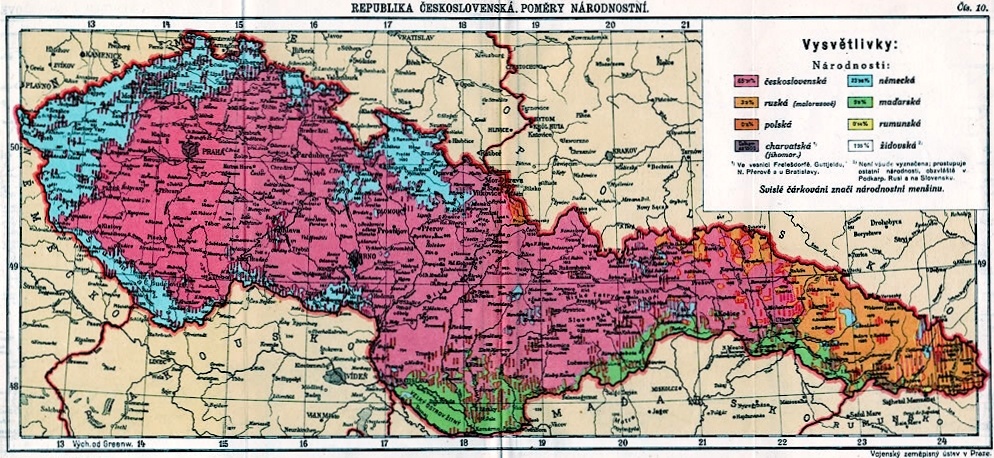 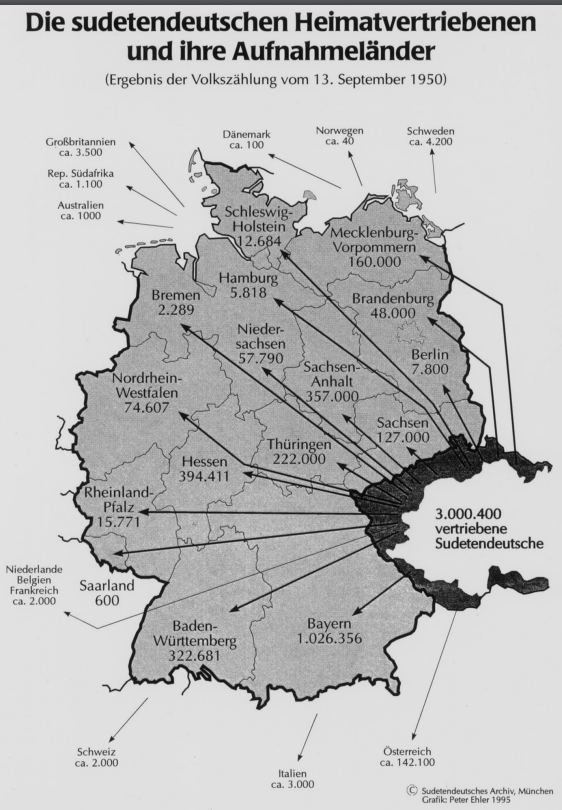 4. ZONE (Europe 2000+)
No tradition of independent statehood at all {Slovakia, Slovenia, Finland, Estonia} - orientation towards cultural/folklore history.
  The spread of bolshevism repressed the national emancipation movements
USSR – Ukraine, Baltic States
Yugoslavia – Slovenia, Croatia, Monte Negro, Macedonia …